PROJE TABANLI ÖĞRENME
PROJE TABANLI ÖĞRENME NEDİR?
Proje tabanlı öğrenme, öğrencilerin yaşamlarında karşılaşabilecekleri problemleri sınıf ortamında farklı disiplinlerle bağlantı kurarak bir senaryo çerçevesinde çözmeye çalıştıkları öğrenme yaklaşımıdır.
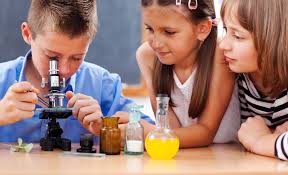 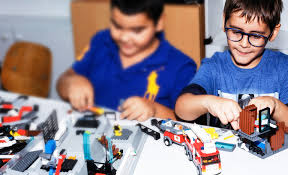 ÖZELLİKLERİ
İlerlemeci eğitim akımına, pragmatik felsefeye ve yapılandırmacı öğrenme yaklaşımına uygundur.
Proje tabanlı öğrenmede disiplinler arası bir problem ya da senaryo üzerinde çalışılır.
Öğrencilerin sorgulayarak öğrenmesini sağlar.
Öğretmen, öğrencilere bir sorun durumuyla ilgili kaynaklara ulaşma, bilgi teknolojilerinden yararlanma, rapor yazma, kaynak gösterme ve sunu yapma da kılavuzluk yapar.
Sonunda bir ürün ortaya konulması istenir ancak önemli olan süreçtir.
Araştırma ve inceleme içerisinde, uygulamadan değerlendirmeye beceriler kazandırılır.
Grupla ya da bireysel olarak gerçek yaşama uygun beceriler kazandırma amacı yürütülen bir yöntemdir.

NEDEN PROJE TABANLI ÖĞRENME YÖNTEMİNE İHTİYAÇ DUYUYORUZ?
Çünkü;
Öğrenciler araştırma yapmayı bilmiyor,
Kaynakları aynen yazıyor,
Kendilerini topluluk önünde ifade edemiyorlar,
Yorum yapamıyorlar.
PROJE TABANLI ÖĞRENME YAKLAŞIMININ BASAMAKLARI
PROJE TABANLI ÖĞRENMENİN YARARLARI
Öğrencilerin kendi öğrenmelerini kurgu,
Yaratıcılıklarını geliştirebildikleri ,
Karşılaştıkları sorunları işbirliği içinde çözmeye çalıştıklarıladıkları,
Başarıları konusunda karar verici oldukları,
Yaşamın sınıfa taşındığı,
Ailenin öğrenme sürecine katıldığı,
Teknolojinin öğrenme sürecinde kullanıldığı bir öğrenme ortamı,
Birden çok alandaki bilgilerini kullanmalarını,
İşbirliği içinde çalışma becerisini geliştirmelerini sağlar.
PROJE TABANLI ÖĞRENMENİN SINIRLILIKLARI
Bu yaklaşımda bağımsız çalışma becerisi geliştirilmemiş öğrenciler büyük sıkıntı çekebilirler. 
Grup projelerinde, üyelerden her birinin ne kadar çalıştığını ve katkıda bulunduğunu belirleyebilmek oldukça zordur.  
Bu yaklaşım, öğretmenin sınıf üyelerini aynı öğretim düzeyinde tutmasını güçleştirebilir.  
Öğretmenin, her öğrencinin veya grubun çalışmasını izlemesi güç olabilir.
 Proje tabanlı öğrenme zaman alıcı bir yaklaşımdır. Öğretmenin eğitim programında belirtilen konuları zamanında bitirebilmesini zorlaştırabilir.